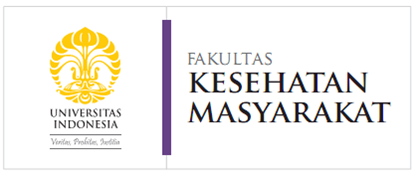 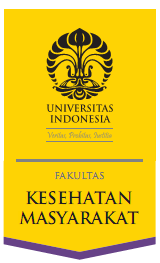 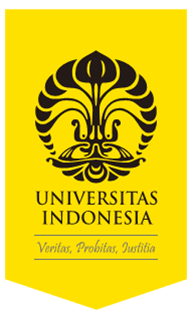 Komposisi ASIMata Kuliah : Dasar Gizi dalam 1000 HPK
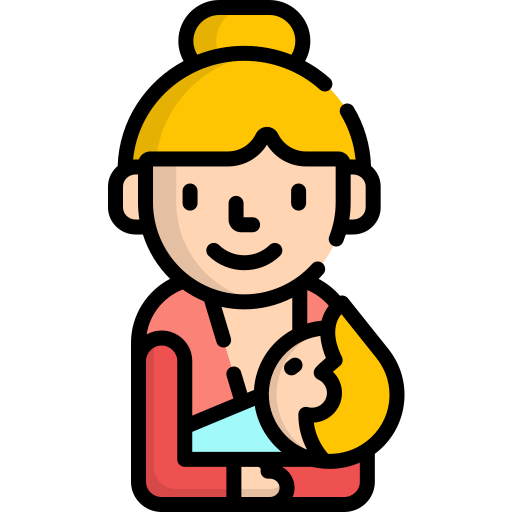 Wahyu Kurnia Yusrin Putra
Prodi Gizi, Departemen Gizi Kesmas
FKM UI
2020
[Speaker Notes: Assalamualaikum Wr Wb
Kali ini dalam mata kuliah Dasar Gizi dalam 1000 HPK kita akan membahas tentang Komposisi ASI bersama saya Wahyu Kurnia dari Prodi Gizi, Dep Gizi Kesmas FKM UI]
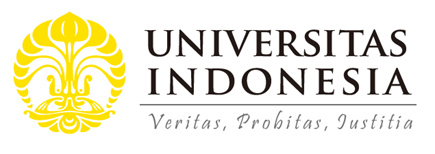 Apa yg akan dibahas?
01
02
03
04
Proses Laktasi
Komposisi ASIVS Formula
Kolostrum, ASI Transisi & ASI matur
Foremilk & Hindmilk
[Speaker Notes: Yang akan kita bahas pada video ini yaitu
Proses laktasi
Komposisi ASI dibandingkan dengan formula
Perbedaan kolostrum, ASI transisi dan ASI matur
Dan terakhir perbedaan foremilk dan hindmilk]
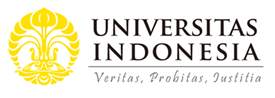 Laktasi merupakan proses produksi dan pengeluaran ASI
1
2
PRODUKSI
PENGELUARAN
Rangsangan pada puting susu  hipotalamus  hipofise  anterior hormon prolaktin. 

Hormon prolaktin berperan dalam produksi ASI di tingkat alveolus. 

Makin sering rangsangan penyusuan, makin banyak produksi ASI.
Rangsangan pada puting susu  kelenjar hipofise posterior   hormon oksitosin

Hormon oksitosin memacu kontraksi otot polos pada dinding alveolus & dinding saluran sehingga ASI keluar.

Makin sering menyusui, pengosongan alveolus makin baik, resiko terjadi bendungan makin kecil maka  menyusui akan makin lancar.

Sekresi oksitosin sangat dipengaruhi oleh emosi ibu
[Speaker Notes: Seperti yg kita ketahui, laktasi melibatkan 2 proses utama yaitu produksi dan pengeluaran ASI
Keduanya distimulasi oleh hisapan bayi pada putting payudara ibu namun berbeda pada target rangsangan dan hormon yg terlibat
Pada proses produksi, rangsang hisapan dikirim ke hipofisis anterior lalu dihasilkan homon prolaktin, sementara pada proses pengeluaran rangsang hisapan dikirim ke hipofisis posterior dan dihasilkan hormon oksitosin.
Hormon prolaktin akan menstimulasi sel alveolus di payudara ibu untuk memproduksi ASI, sementara hormon oksitosin akan memicu kontraksi otot polos pada payudara sehingga ASI dikeluarkan.
Penting untuk diingat bahwa semakin sering rangsang hisapan, maka ASI akan semakin banyak diproduksi dan semakin mudah untuk dikeluarkan.]
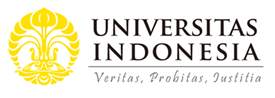 Komposisi ASI vs Formula
[Speaker Notes: Berikutnya pada slide ini dapat kita lihat perbedaan komposisi antara ASI dg formula.
Secara keseluruhan, ASI memiliki komposisi terbaik dan juga dlm kondisi terbaik dalam hal kemampuan diserap serta keamanannya.
Sebagai contoh: ASI tinggi lemak termasuk lemak esensial serta dilengkapi dg enzim lipase sehingga lebih mudah diserap.
Atau contoh lain, kandungan zat besi ASI memang lebih rendah dibanding formula, namun tingkat penyerapannya lebih tinggi.
Selain itu ASI juga dilengkapi dengan faktor anti infeksi dan faktor pertumbuhan.]
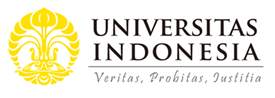 Jenis & Komposisi ASI
Kolostrum
ASI matur
0-7/10 hari pertama setelah melahirkan
> 2 minggu
ASI Transisi
7/10-2 minggu
[Speaker Notes: Berikutnya, menurut waktu produksinya setelah persalinan ASI terdiri atas 3 jenis yaitu kolostrum (0-10 hr), ASI transisi (10-2 minggu) dan ASI matur (> 2 minggu). Masing-masing jenis memiliki karakteristik dan komposisi yg berbeda.]
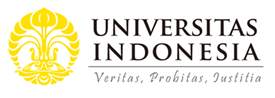 Kolostrum
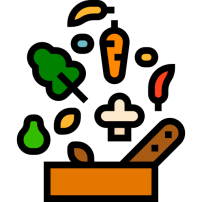 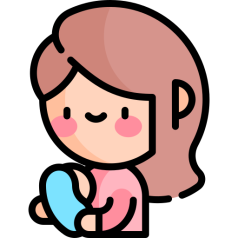 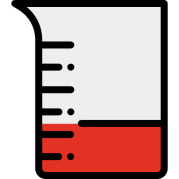 Volume
Kandungan
Kegunaan
Cairan kental berwarna putih/kuning

Volume 7-30 ml dalam 3 hari pertama
Protein lebih tinggi dari lemak dan laktosa

Kaya imunoglobulin s.Ig.A, laktoferin, faktor pertumbuhan
Penting untuk pembentukan kekebalan tubuh bayi

Memfasilitasi perkembangan flora bifidus

Memfasilitasi pengeluaran mekonium
[Speaker Notes: Kolostrum dihasilkan dalam volume yg kecil, namun volume ini sesuai dg kebutuhan gizi bayi di hari-hari awal setelah lahir. Warnanya kekuningan dg konsistensi lebih kental. Kolostrum memiliki perangkat pembentukan daya tahan tubuh yg lebih tinggi dibandingkan ASI transisi dan matur (protein tinggi, kaya imunoglobulin). Oleh karenanya kolostrum menjadi sangat penting untuk pembentukan kekebalan tubuh bayi disamping juga untuk menyehatkan saluran pencernaan.]
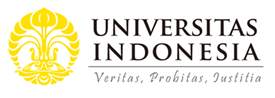 ASI transisi dan ASI matur
1
2
ASI transisi
ASI matur
Karakteristik ASI transisi mirip dg kolostrum, namun kandungan protein & immunoglobulin mulai menurun mendekati konsentrasi di ASI matur

Menjadi periode “menggenjot” produksi ASI untuk mencukupi kebutuhan gizi bayi

Volume di kisaran 500 ml/hari
Jenis ASI terbesar

Komposisinya sesuai dengan tingkat pertumbuhan & perkembangan bayi

Volume di kisaran 550-1150 ml/hari
[Speaker Notes: Setelah kolostrum, ASI berubah menjadi ASI transisi yg karakteristiknya mirip kolostrum namun lebih encer dan kandungan protein serta imunoglobulinnya lebih rendah. Fase ini merupakan periode penggenjotan produksi ASI. ASI transisi berlangsung sekitar 7-10 hari lalu berubah menjadi ASI matur yg merupakan jenis ASI terbesar dg volume harian berkisar antara 550-1150 ml/hari.]
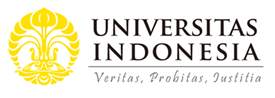 Komposisi ASI matur
Air
Karbohidrat
Lemak
Kandungan terbesar
Laktosa merupakan komponen terbesar
Meningkatkan absorpsi Ca, Mg & P
Dilengkapi amilase
Bervariasi antar waktu
90% trigliserida 
AL esensial & kolesterol >>
Dilengkapi lipase
Zat bioaktif

Faktor pertumbuhan
Protein
Vitamin
Mineral
60% whey,40% casein
Mudah diserap
As amino lengkap, termasuk sistin & taurin
Lengkap sesuai kebutuhan bayi
Cerminan asupan ibu
< dari susu sapi  menyesuaikan maturitas bayi
↑ Na, K, Ca, P, Cl
↓ Fe, Cu, Mn, Zn namun lbh mudah diserap
[Speaker Notes: Di dalam ASI matur, komposisinya sangat sesuai dengan kebutuhan bayi dan dapat mencukupi kebutuhan bayi sampai 6 bulan.
Air yg merupakan kandungan terbesar berfungsi dlm menjaga homeostasis bayi. Kandungan karbohidrat ASI matur didominasi laktosa yg juga dapat meningkatkan penyerapan beberapa mineral. ASI matur memiliki kandungan asam lemak esensial lengkap yg sangat penting dlm menunjang pertumbuhan dan perkembangan otal bayi. Mayoritas lemak pada ASI matur dlm bentuk trigliserida. Protein pada ASI matur lebih mudah diserap dibandingkan susu sapi atau formula karena proporsi whey protein yg lebih tinggi. Selain itu ASI jg mengangung asam amino sistin dan taurin yg membantu dlm pencernaan kolesterol yang tinggi pada ASI. Kandungan vitamin pada ASI lengkap sesuai dg kebutuhan bayi dan merupakan cerminan dari tingkat konsumsi ibu. Sementara untuk mineral, memang secara umum kandungannya lebih rendah dibandingkan formula, namun tingkat penyerapannya jauh lebih tinggi sehingga tetap dapat mencukupi kebutuhan bayi. 
Selain itu ASI matur juga dilengkapi berbagai zat bioaktif seperti Ig, laktoferin dll dan juga berbagai faktor pertumbuhan yg mendukung proses maturasi sel dan jaringan pada bayi.]
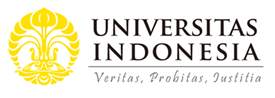 Foremilk & Hindmilk
1
2
FOREMILK
HINDMILK
ASI saat 10-15 menit awal menyusui

Kandungan air lebih banyak

Meredakan rasa haus bayi
ASI setelah 10-15 menit  menyusui

Kandungan lemak & protein lebih tinggi

Mengenyangkan bayi

Penting untuk mendukung pertumbuhan & perkembangan bayi
[Speaker Notes: Jika tadi adalah pembagian jenis ASI berdasarkan waktu produksinya setelah persalinan, ASI juga dapat dibagi berdasarkan waktu pemberiannya dalam setiap kali menyusui. Pada 10-15 menit pertama saat menyusui disebut dg foremilk sementara setelah 10-15 menit pertama disebut dg hindmilk. Foremilk lbih tinggi kandungan airnya sehingga ditujukan untuk meredakan rasa haus bayi. Sementara hindmilk lebih tinggi kandungan lemak dan proteinnya sehingga bersifat mengenyangkan bagi bayi. Oleh karenanya menjadi penting untuk menyusui lebih dari 15 menit setiap kali agar bayi mendapatkan hindmilk sehingga mendapatkan zat gizi yang cukup untuk mendukung pertumbuhan dan perkembangannya.]
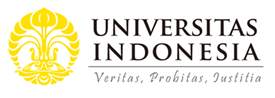 Bacaan
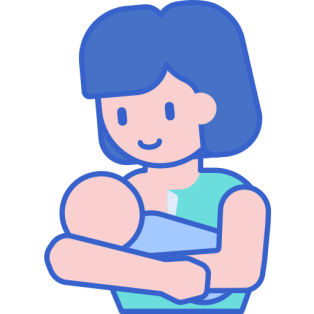 Brown, J.E. et al (ed). 2011. Nutrition through the life cycle 4th edition. Wadsworth Cengage Learning
Lawrence, R.A. & R. M. Lawrence. 2011. Breastfeeding: a guide for medical profession. Elsevier Mosby
Morrow, A.L. & C.J. Chantry (ed). 2013. Breastfeeding updates for pediatrician. Elsevier.inc
Riordan, J (ed). 2005. Breastfeeding and human lactation 3rd edition. Jones & Bartlett publishers.
Terima 
kasih
[Speaker Notes: Demikian penjelasan terkait komposisi ASI dan berikut adalah bahan bacaan yang dapat digunakan untuk memperdalam pembahasan terkait komposisi ASI. Terima kasih dan sampai jumpa di video yang lain.]
VIDEO BANTUAN DANA MATA KULIAH MOOCs DPASDP UI 2020

Copyright @ Universitas Indonesia 2020

Produksi S1 Gizi, Departemen Gizi Kesmas, FKM UI
[Speaker Notes: Saya juga mengucapkan terima kasih kepada DPASDP UI yang telah memberikan bantuan hibah pembuatan video pembelajaran ini.]